Faithfulness in Stewardship:
Ministerial Compensation—News You Can Use
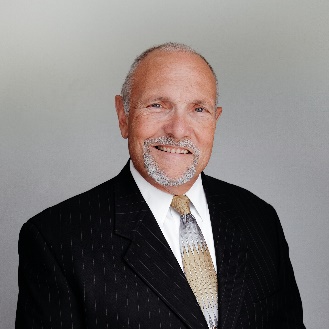 Presented by 
Corey A. Pfaffe, CPA, PhD
February 2021
[Speaker Notes: Workshop #2, Faithfulness in Stewardship: Ministerial Compensation—News You Can Use
 
Most ministers are familiar with the basics of ministerial tax—dual status, housing allowances, double dipping, 403(b) plans and more. Corey’s firm, MinistryCPA, serves as tax professionals to scores of ministers and Christian leaders around the world. A quick review and update of hot topics on these themes is on the table.
 
But Corey also shares a sample of unique strategies that apply to ministers in different stages of ministry: The young minister coping with his “opt out” decision … The bi-vocational church planter on a tight health insurance budget … The 40-something preacher weighing multiple retirement funding options … The social security-retiree still full-time in the pulpit …]
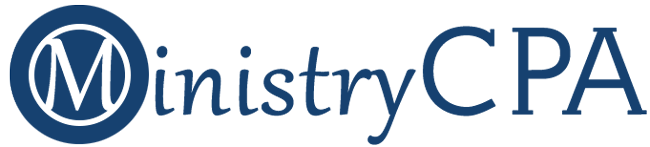 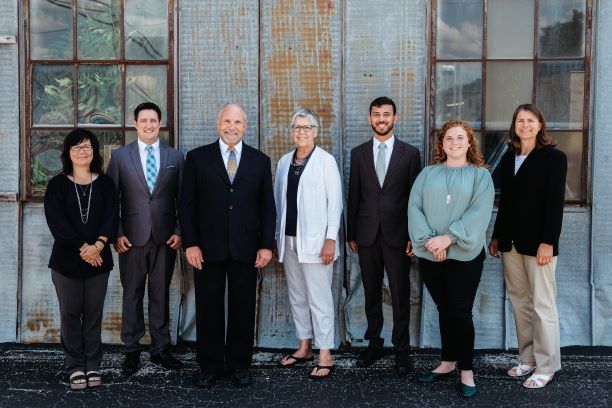 REACHING GLOBALLY, 
SERVING PERSONALLY
Accounting professionals and administrative staff located at offices in Watertown, Wisconsin
Church and Christian ministry clients in 38 U.S. States and six Continents
Our Mission: To help others improve their financial stewardship
[Speaker Notes: This PowerPoint presentation and extensive material in the Notes Page View is available on our website under “Resources.”]
Topics
Quick review and “hot topics” in ministerial compensation and tax
Stages in the life of a minister’s family finances
Faithfulness in Stewardship: Ministerial Compensation
The Minister’s Tax Smart Compensation “Package”—a Review AND “Hot Topics”
Non-cash, tax-advanced benefits
Accountable plans
Health care
Retirement
Other insurance
Cash compensation
Housing allowance
Stipends
Salary
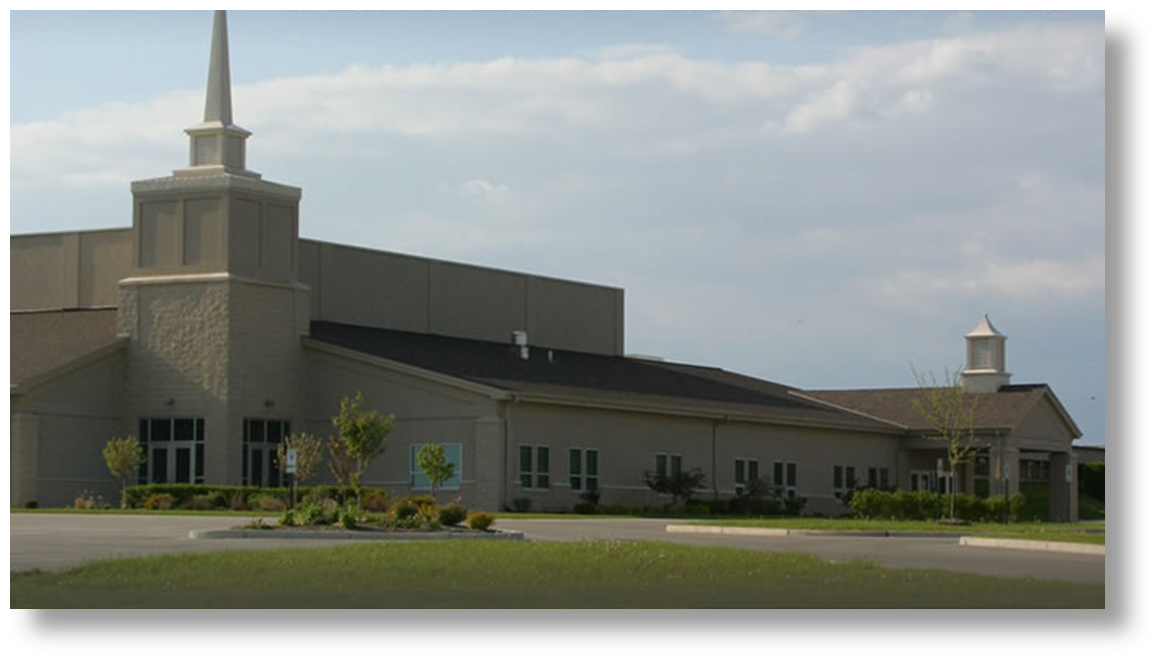 Faithfulness in Stewardship: Ministerial Compensation
[Speaker Notes: Picture: Calvary Baptist Church, Watertown, Wisconsin
Here’s an outline of our first set of topics; we’ll first review, then hit on a hot topic or two.
Non-cash, tax-advanced benefits (unlike non-minister employees, pastors often enjoy significant self-employment tax savings when these benefits are offered, including a 15.3% first year bonus ROI on retirement contributions)
Accountable plans—the Tax Cuts and Jobs Act of 2017 made this an even more important benefit
Health care—churches and their pastors must navigate an increasing vocabulary of medical terms: HDHP, HSA, HRA, ICHRA, QSEHRA, Excepted Benefits HRA, health care sharing plan, Marketplace, Exchange, Advance Premium Tax Credit, Premium Tax Credit, State Medicaid plans, health care stipends
Retirement—ministers young and old benefit when they understand the differences and advantages/disadvantages of various retirement savings alternatives: Traditional IRA, Roth IRA and 403(b) plans
Other insurance: most common are life, disability, professional liability, and workers’ compensation insurance coverages
Cash compensation
Housing allowance
Stipends
Salary]
Accountable Plans: Review & Hot Topics
Accountable versus Non-accountable plans
2021 standard mileage rate $.56 per mile
2021 M&IE $55
Tax Cuts and Jobs Act of 2017 effect
Unreimbursed employee business expenses NOT deductible
HOWEVER!
Faithfulness in Stewardship: Ministerial Compensation
[Speaker Notes: Any financial assistance that a minister’s employer can give is appreciated. For example, many churches establish car allowances. Car allowances must be established as “accountable plans.” This means that any advances given by the employer to the minister must be properly substantiated on a timely basis or the law requires the minister to refund the unspent, undocumented portion of the allowance. 
It’s a better idea to offer a professional expense allowance (instead of a car allowance) that covers car expenses and any other professional expense. Documentation can then include non-auto costs such as air travel, lodging, conferences, gifts, books, supplies, and any other legitimate ministry-related expenditure. 
The minister documents car expenses when he provides a record of the date, business purpose, and number of miles for each trip. The total miles submitted for reimbursement should then be multiplied by a per mile rate adopted by the church. The IRS sets maximum per mile rates each year that may be used if the church wishes without requiring inclusion of the reimbursement payments on the minister’s annual Form W-2. 

Travel meals are only reimbursable tax-free when the minister is out-of-town, overnight for business purposes.
Local business meals are only reimbursable tax-free when conducting a meeting with a church member, etc. for ordinary and necessary business purposes.

Even though the IRC permits the payment of advances, church funds will more be managed more effectively if the church budget establishes an expense category with an annual limit and if the church only disburses funds as documentation is received. 
Per GSA.gov
Meals & Incidentals (M&IE) Breakdown
Use this table to find the following information for federal employee travel:
M&IE Total - the full daily amount received for a single calendar day of travel when that day is neither the first nor last day of travel.
Breakfast, lunch, dinner, incidentals - Separate amounts for meals and incidentals. M&IE Total = Breakfast + Lunch + Dinner + Incidentals. Sometimes meal amounts must be deducted from trip voucher. See More Information
First & last day of travel - amount received on the first and last day of travel and equals 75% of total M&IE.
Primary Destination 		Standard Rate
County 		Applies for all locations without specified rates
M&IE Total		$55
Continental Breakfast/Breakfast	$13
Lunch		$14
Dinner		$23
Incidental Expenses		$5
First & Last Day of Travel   		$41.25

HOT TOPICS
TCJA unreimbursed employee business expense itemized deduction LOST. However, these unreimbursed expenses continue to be valuable for a minister’s determination of self-employment tax, but meals will only be 50% deductible in this calculation. So reimbursement is still much preferable.]
Health Benefits: Review & Hot Topics
Health insurance – traditional group plans, HDHPs, state Medicaid programs, the Exchange (the Marketplace), health care sharing plans
Health Reimbursement Arrangements (HRAs) – ICHRAs, QSEHRAs, Excepted Benefit HRAs
Health Savings Accounts (HSAs)
June 10, 2020, IRS proposed regulation regarding health care sharing plans
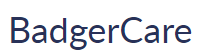 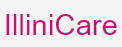 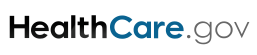 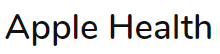 IME
Faithfulness in Stewardship: Ministerial Compensation
[Speaker Notes: The Affordable Care Act (“Obamacare”) has been a challenge to understand and to comply with for many small churches and ministries. It’s presented a moving target. Many previously tax-free medical fringe benefits will simply become taxable.

STIPEND has become a common word for church benefit arrangement, especially since tax-free benefits can rarely be made available when a minister is on the Exchange or using a health care sharing plan (potential exception: Excepted Benefits HRAs).
IME – Iowa Medicaid Enterprise

HOT TOPICS
The IRS proposed reg would allow a church to reimburse or pay, tax-free, its employees’ monthly health care sharing plan subscription (the IRS still doesn’t call it a “premium”). Update to February 2021 ____________]
Retirement Plans: Review & Hot Topics
Internal Revenue Code Section 403(b) plans
Roth IRAs (and Roth 403(b) plans)
Traditional Individual Retirement Accounts (IRAs)

Special tax treatments for retirees
Housing Allowances
One-time, large contributions
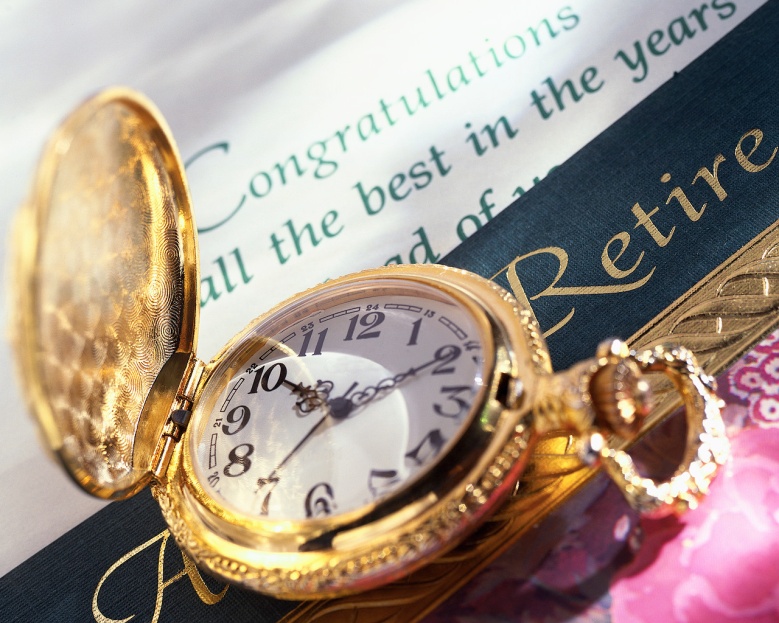 Faithfulness in Stewardship: Ministerial Compensation
[Speaker Notes: Many ministers don’t plan to retire in the sense of “doing nothing.” Yet, they will likely arrive upon a day when they no longer earn a full paycheck and must use their own resources to live.
The best retirement plan option for each minister depends on his objectives and his current tax situation. The three most common retirement plan options used by ministers include the above. 
Ministers often select 403(b) plans when they want to maximize their eligible contributions, or to reduce their self-employment tax burden. For the year 2021, a minister may elect to have his employer withhold (“elective deferral”) up to $26,000 ($19,500, plus $6,500 more for ministers age 50 and older) of his compensation and contribute it, instead, to his 403(b) qualified investment account. Some ministers are eligible to increase this amount by another $3,000 (source: IRS Publication 571). In addition, unlike other retirement plan choices, a minister is not subject to the 15.3 percent federal self-employment tax on amounts deferred into 403(b) accounts (source: IRS Revenue Rulings 68-395 and 78-6). This is also true of any amount that his employer contributes over-and-above the minister’s own elective deferral. 

The situations for which Traditional IRAs are the best choice for a minister’s retirement plan are less frequent. For the year 2021, a minister and his wife may each contribute up to $6,000 to qualified IRA accounts; an additional $1,000 each may be contributed if they are 50 years of age (IRS Publication 590). A minister who has opted out of the social security system but is still looking for additional income tax deductions may find the Traditional IRA his best choice. 

Roth IRAs enable ministers to make the same amount of contributions as do Traditional IRAs but without receiving an income tax deduction. For many ministers, especially those with young families and ample housing allowances, additional tax write-offs are not needed. Unlike Traditional IRAs, not only will future retirement (age 59½ or later) distributions of their current contributions be untaxed, the earnings distributed from the Roth IRA will not be taxed. Further, pre-retirement distributions may be made without penalty for: 
(a) Medical expenses (and health insurance premiums for the unemployed).* 
(b) Qualified higher education expenses.* 
(c) New home purchase costs for taxpayers who have not owned a personal residence for at least two years (“first time homebuyers”). 
*Also available for some Traditional IRA distributions. 

HOT TOPICS
Ministers with 403(b) plan investments should NOT roll them over into an IRA. Since the 403(b) is accepted as a “church plan” its retirement distributions can be designated as a housing allowance. 
One-time contributions (say, at retirement) to a 403(b) even in excess of $26,000 may be possible with some specialized church plans.]
Housing Allowance: Review & Hot Topics
Principal residence
Three-part test
Actual expenses
Designated amount
Fair rental value, plus actual cost of utilities
Fair rental value determinations
Housing allowances for retirees subject to SECA tax
The housing allowance only reduces income tax. It does not reduce self-employment tax.
Faithfulness in Stewardship: Ministerial Compensation
[Speaker Notes: (Sources: IRS Publication 1828; Clergy Housing Allowance Clarification Act of 2002; IRS Regulation Section 1.107-1). 

Although it’s less relevant to employee ministers in 2020, there’s a partial reduction of unreimbursed ministry expenses when one has a housing allowance. This DOES apply, however, to itinerant ministers who are often considered non-employees.

HOT TOPICS

1. FRV can be a difficult determination. Resources:
-- Zillow.com, plus $350-$400/month for a furnished home, plus actual cost of utilities
-- Appraised value x a multiplier ranging from 8 to 15%; several resources refer to the “1% rule” per month FRV which is essentially a 12% annual multiplier

2.  Many ministers continue pastoring after going on social security retirement. A large housing allowance can be especially beneficial to them since they may qualify to exclude it from SECA tax (source: IRA Minister’s Audit Techniques Guide).]
Topics
Quick review and “hot topics” in ministerial compensation and tax
Stages in the life of a minister’s family finances
Faithfulness in Stewardship: Ministerial Compensation
Minister’s Family Life Cycle
Single
Young married
Children in the home
Children leaving for college and career
Empty nesters
Retirement
Faithfulness in Stewardship: Ministerial Compensation
[Speaker Notes: We follow our minister clients on a lifelong journey through cycles of changes in their family’s finances.
In broad, general terms these are the landmarks we often pass and questions posted on their road signs:
Single—Am I an Assistant Pastor or an Assistant to the Pastor? Or, am I a Youth Pastor or a Youth Director? What is FICA? What is SECA?
Young married—Now that I’ve been licensed or ordained as a minister of the gospel, do I opt out or stay in—and what does that mean anyway? What life and disability insurances should I purchase? Should I contribute to a Roth or a 403(b) retirement plan?
Children in the home—Wow! Healthcare just got more complicated! And our income is less than before children! Ouch! But, can child tax credits help? Also, should we continue renting a home (same as being in a parsonage) or should we start making mortgage payments on a home we can eventually own?
Children leaving for college and career—Now we’re losing dependent child tax credits. But, wait, what education credits can we gain? And, whoa, we must find a way to catch up on funding for retirement. What is the best retirement funding option? And maybe, just maybe, our income is actually increasing.
Empty nesters—More ouch! Our taxes are higher with no dependents and no education credits. But we are catching up after our retirement funding detour on the college tuition road. I wonder, though, if we’re still employing the best funding option. Oh, and now we’re dealing with our own parents’ needs.
Retirement—I thought things we’re suppose to get simpler as we reached FRA—”Full Retirement Age” in the eyes of the Social Security Administration. Okay, we’re age 65 and have signed up for Medicare, but do we need a supplement or an advantage plan. I’m still pastoring. I’m still earning. I’m still paying tax. When should my wife and I begin to collect our social security retirement benefits? And this whole getting older thing means a lot of new decisions for the two of us—What about long-term care? Where do we live? And what do we live in?]
Minister’s Family Life Cycle
Unique strategies to solve unique challenges…
Single
Young married
Children in the home
Children leaving for college and career
Empty nesters
Retirement
Faithfulness in Stewardship: Ministerial Compensation
[Speaker Notes: Here’s a sample of unique strategies that apply to ministers in different stages of ministry: 
The young minister coping with his “opt out” decision … non-ministerial income of $1470 x 40 (2021 quarter credit amount) can help to gain the 40 quarters necessary for Medicare insurance and social security retirement benefits.
The bi-vocational church planter on a tight health insurance budget … maximizing the housing allowance to reduce income can help in qualification for a better Advanced Premium Tax Credit on the Exchange
The 40-something preacher weighing multiple retirement funding options … the 403(b) may be the best option if the minister is “in” social security. If he’s “out” then traditional IRA contributions for both he and his wife can enable significant contributions.
The social security-retiree still full-time in the pulpit … he should be looking to request of the church a large housing allowance or he should become very aggressive in his 403(b) elective deferral funding]
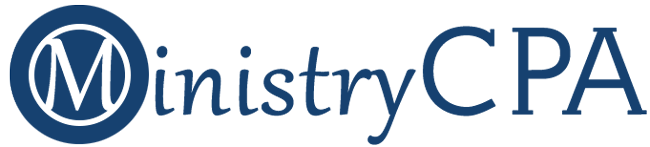 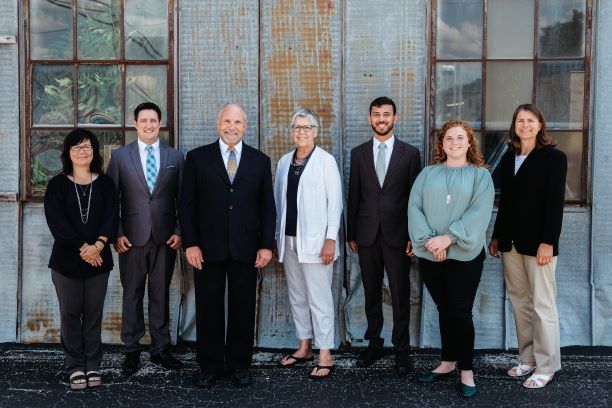 REACHING GLOBALLY, 
SERVING PERSONALLY
Our Mission: To help others improve their financial stewardship
[Speaker Notes: This PowerPoint presentation and extensive material in the Notes Page View is available on our website under “Resources.”]